Global strategic directions for nursing and midwifery; can we build better together and transfer evidence into reality in the European Region?
Mervi Jokinen MSc Dist, PGCert, BSc Hons, RM
Professional Advisor Royal College of Midwives UKPresident European Forum for National Nursing and Midwifery Associations) Former President European Midwives Association EMA/now Consultant
Grace Thomas FRCM
Head of Health Professions Cardiff University
Director of WHOCC for Midwifery Development
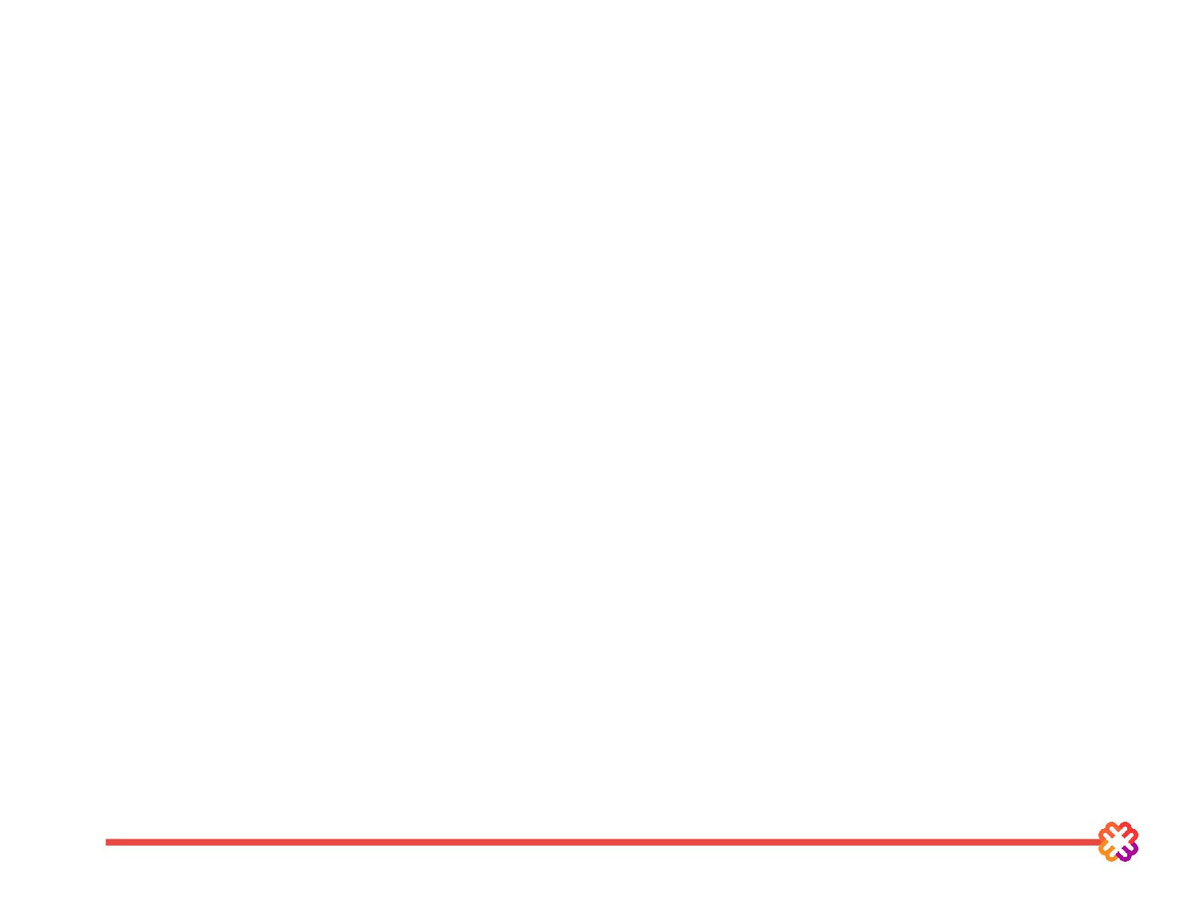 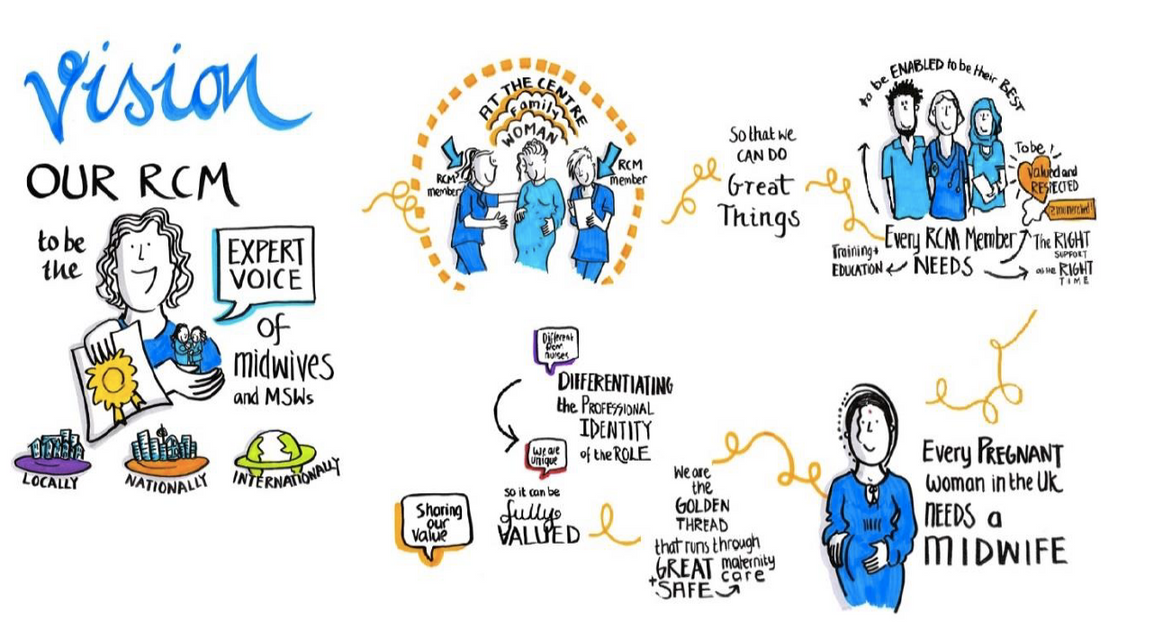 We use our role to promote, support and influence the development 
of the midwifery profession 
and high-quality maternity care internationally
[Speaker Notes: UK has a long history of being representatives of midwives 95% of midwives in the country are our members that is over 45.000 members, students, practising, retired midwives and in recent years maternity support workers we are both professional organisation and union so our influence is also on the working environment on which midwives practice.

We are visible as the voice of midwifery and invited to be around the table with policymakers, governmental organisations as well as developing evidence-based practice. 

We use our role to promote, support and influence the development of the midwifery profession and high-quality maternity care locally nationally and internationally]
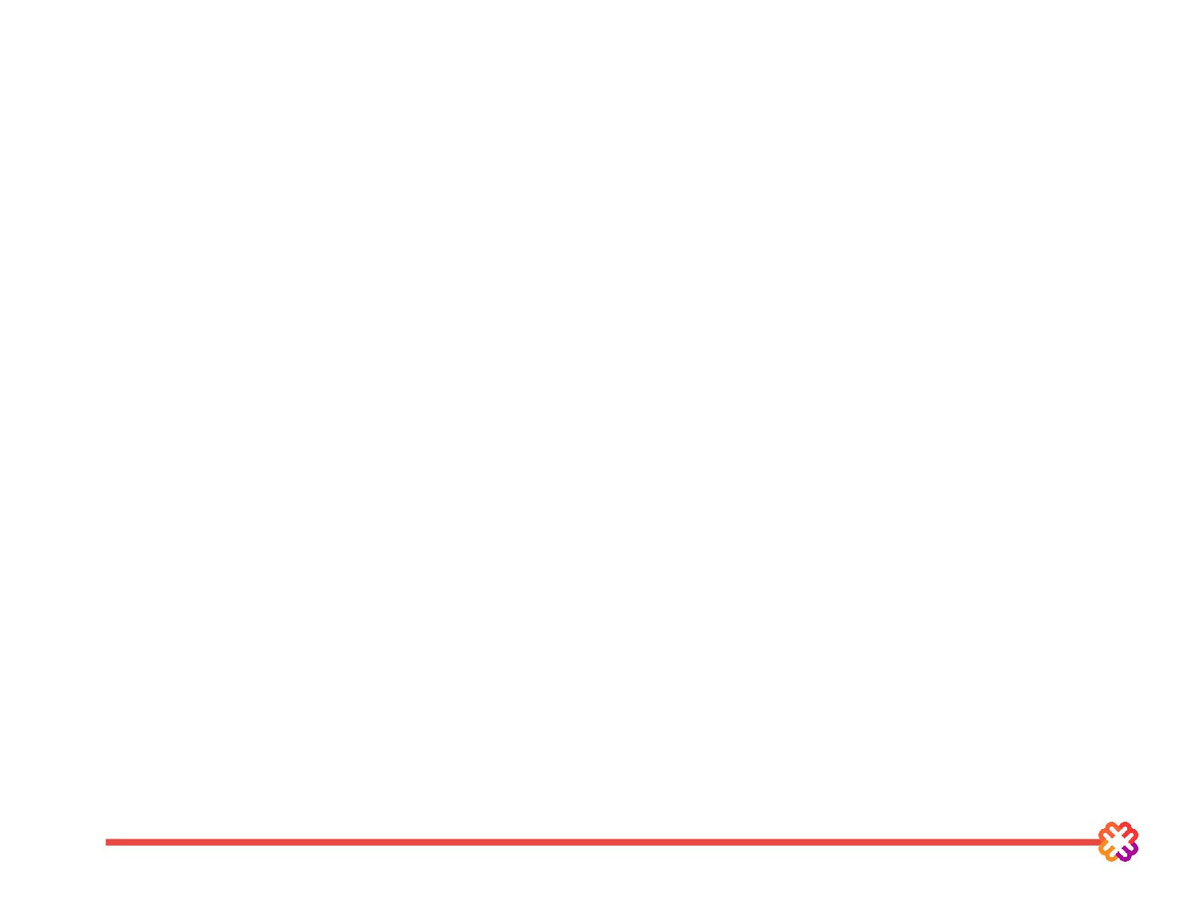 The RCM engages internationally in three main areas:
REPRESENTATION & LEADERSHIP
ADVOCACY
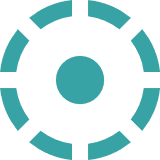 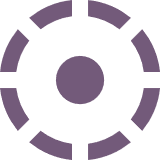 We bring the voice of midwives to other professional organisations, NGOs, governmental bodies, and civil societies.
Voice of midwives is influential by holding leadership positions and advocate for safe SRMNAH for women & girls
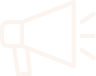 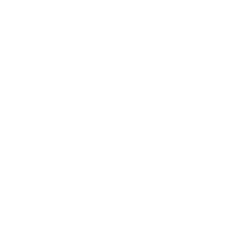 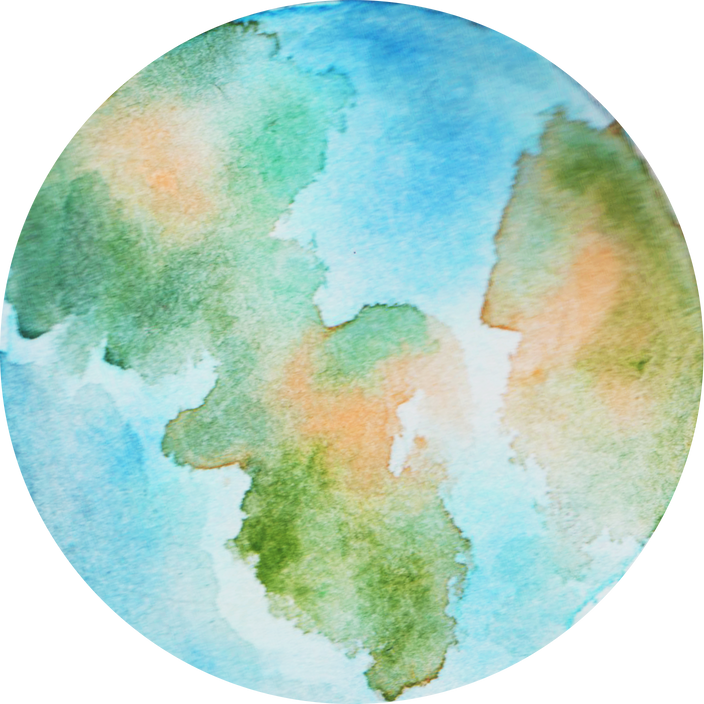 TECHNICAL EXPERTISE
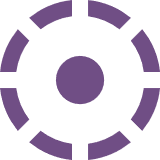 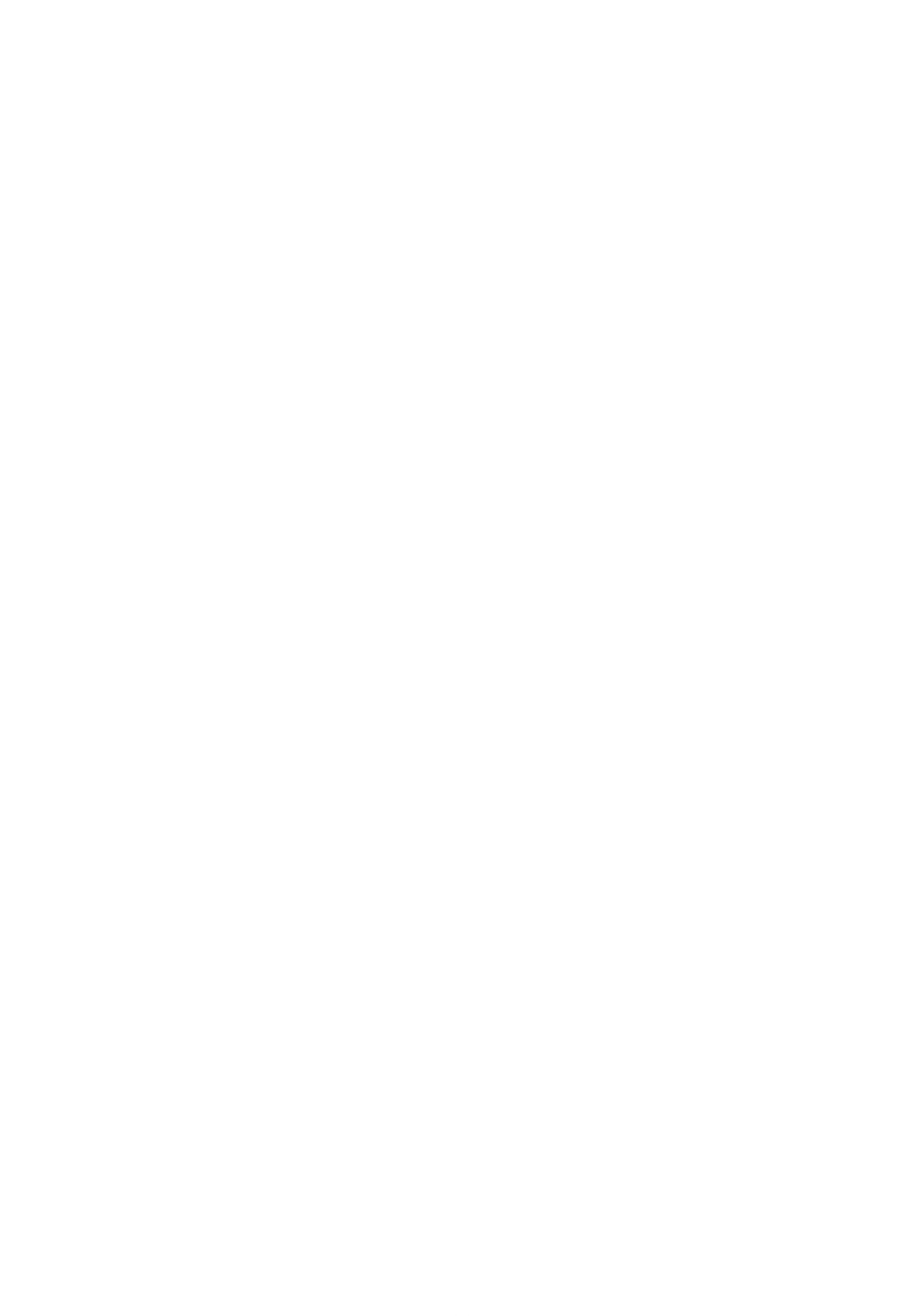 Expert advice in international and European projects and collaborations including policy, research, and dissemination
[Speaker Notes: Read through the 3 areas]
Policy
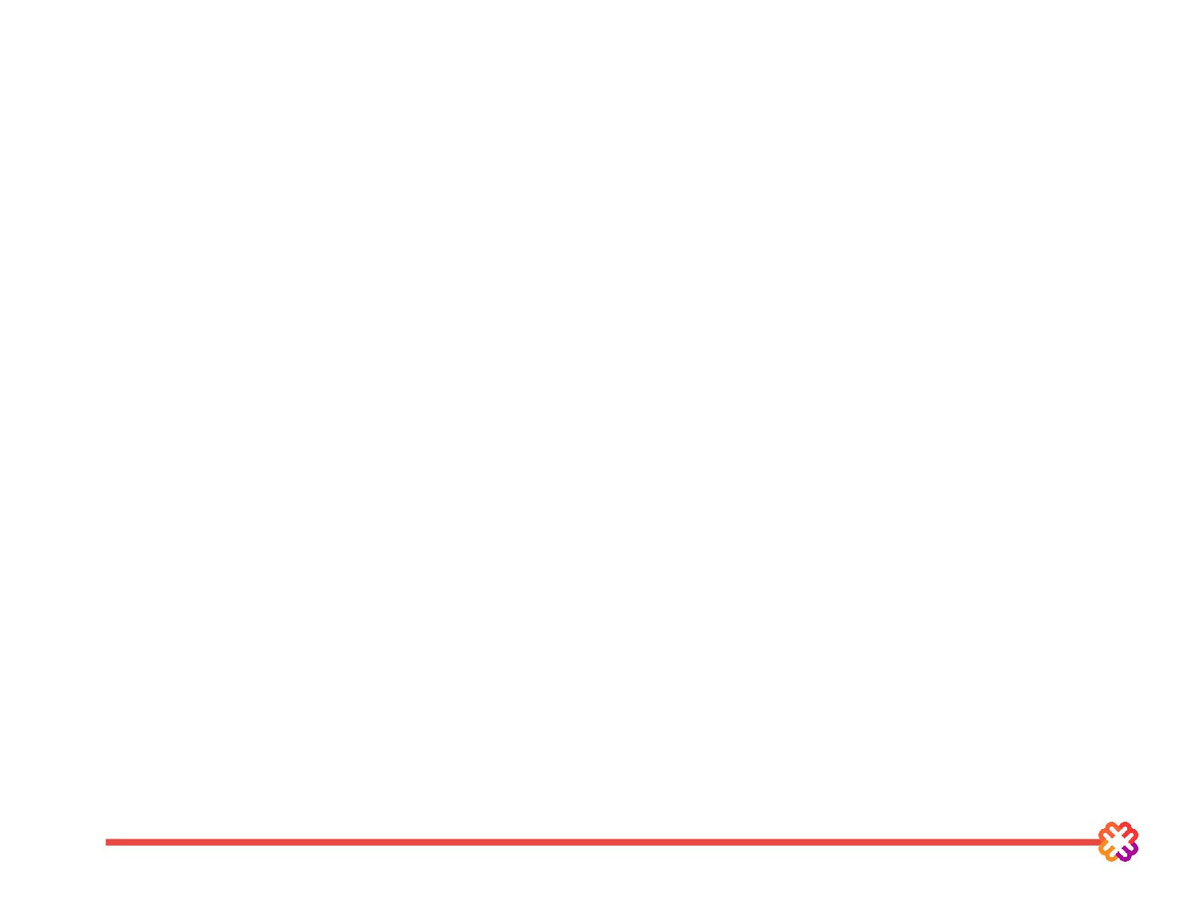 Research
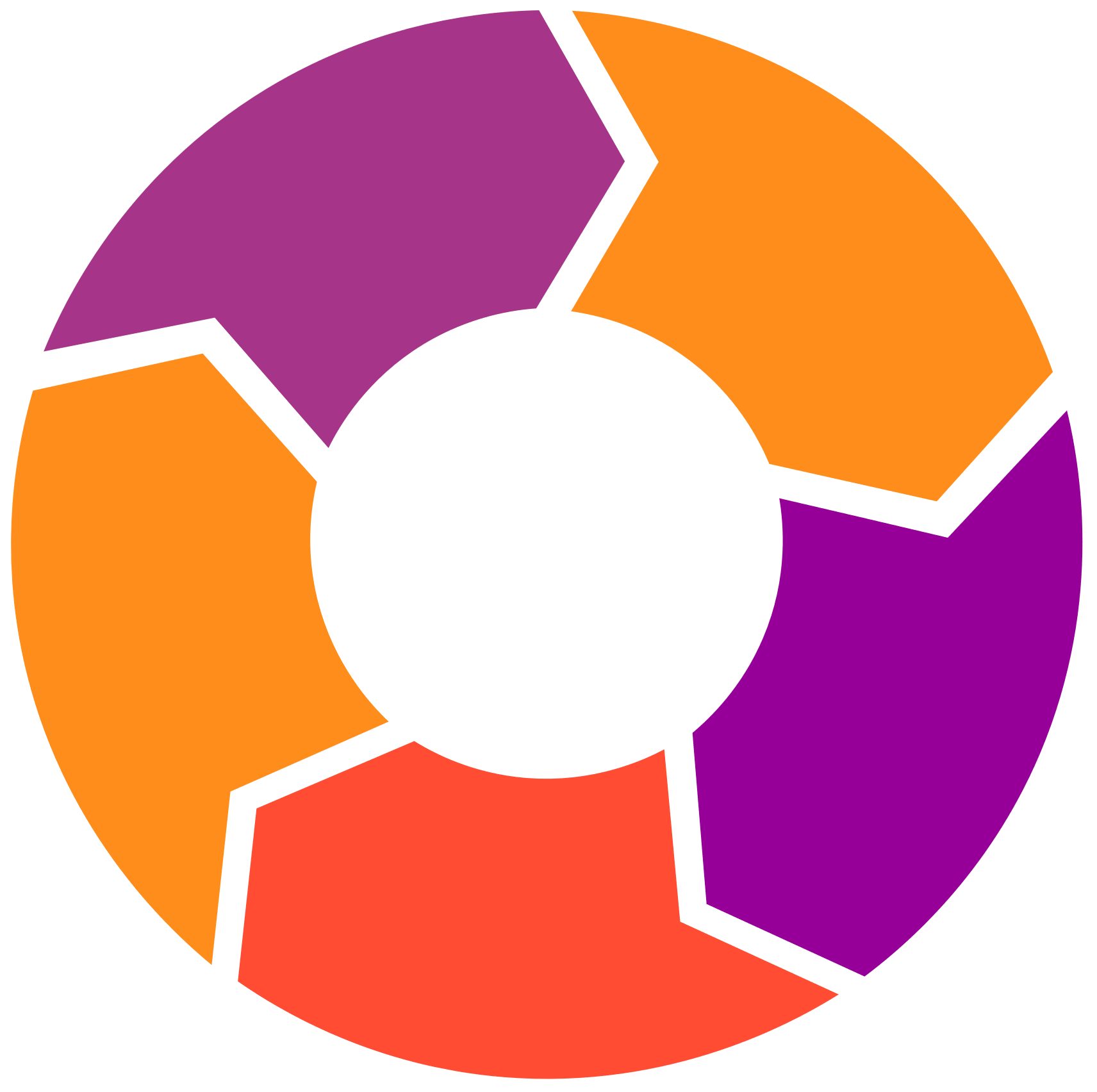 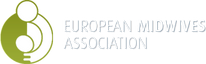 The RCM international teamwork in Europe:
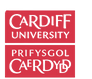 EMA
WHO 
CC
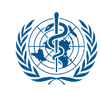 RCM
ICM
Collaboration
European 
projects
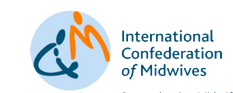 Research
European 
Forum for Nursing 
& Midwifery 
Associations
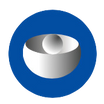 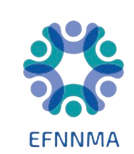 Advocacy
[Speaker Notes: These are examples of our partners within International work.]
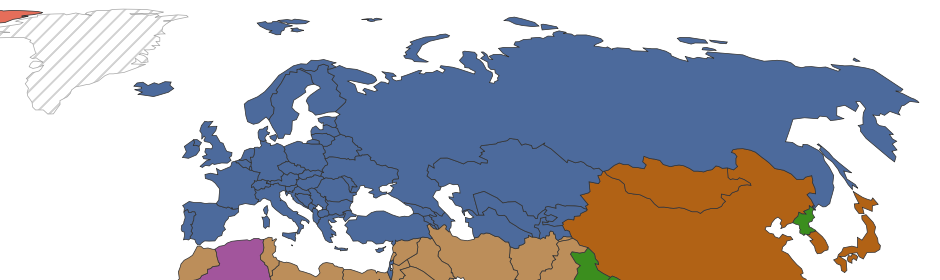 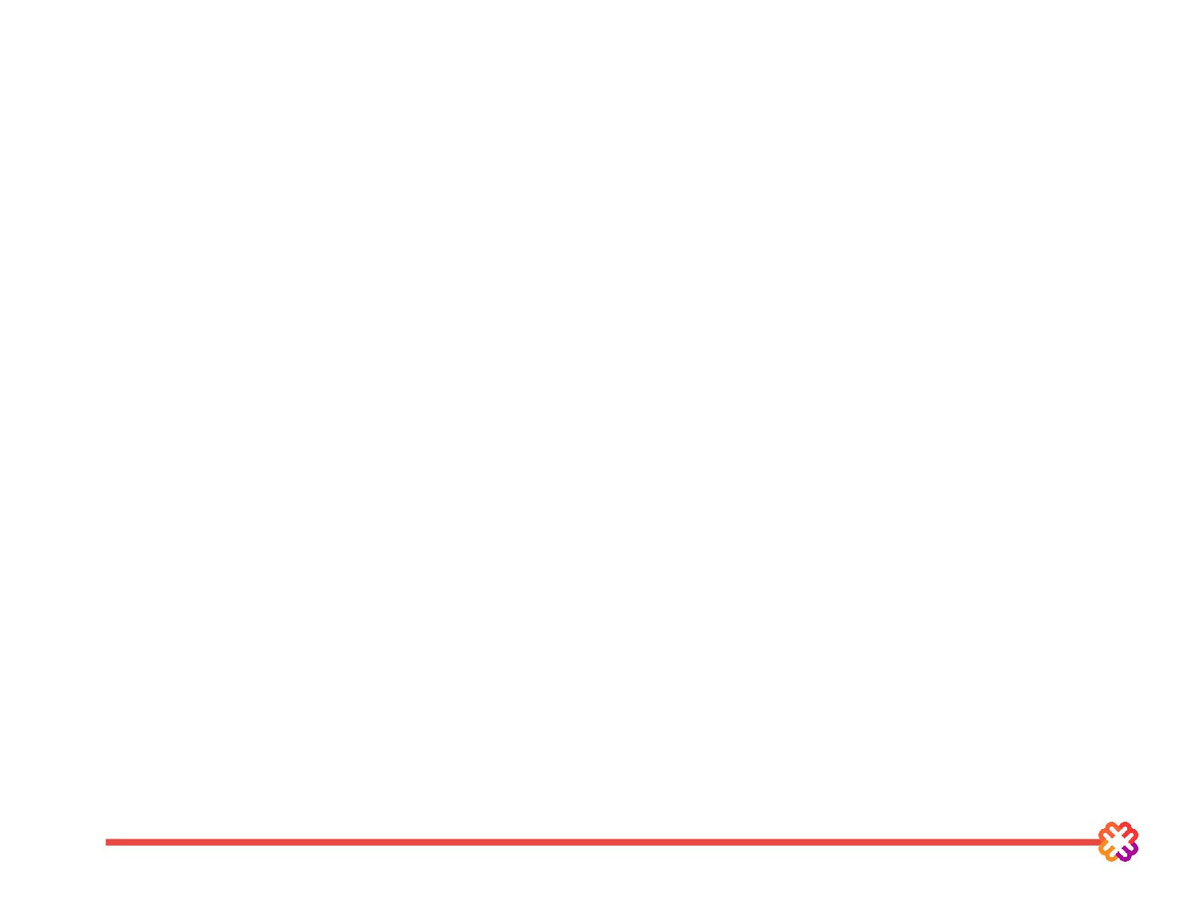 WHO EUROPEAN REGION

53 countries, covering a vast geographical 
region from the atlantic to the pacific oceans.
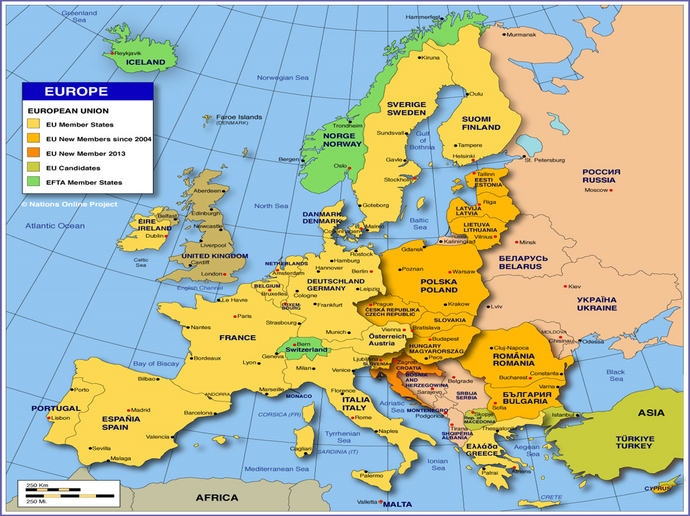 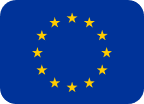 [Speaker Notes: Europe’s two geographical areas in which RCM is involved with their own agendas. RCM can promote, support, and influence in midwifery as an individual organisation but even more actively as member of other European organisations EMA and EFNNMA. 
This leads to some differences on what kind of activities are involved for example in EU over the years we have been engaged with the professional qualification Directive and other directives like cross border health care which legislative policies in all EU countries
WHO Europe develops Health strategies and action plans specific for WHO European Region, which are adopted or not, by member states representatives of Health Ministries who annually have to report data annually on indicators and compliance with strategies to WHO.]
Increased maternal age, obesity, infertility treatments, 
medical complications, perinatal mental health
Challenges in WHO European Region
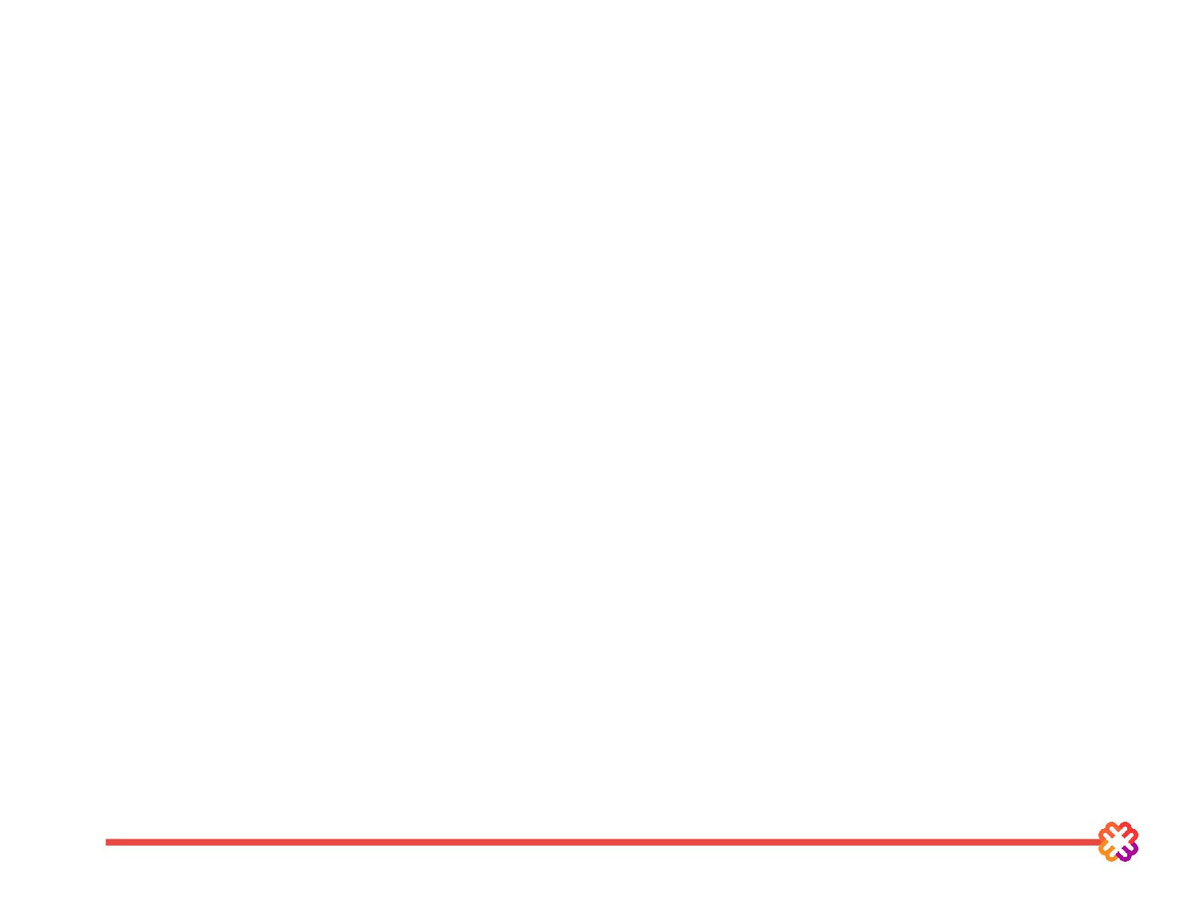 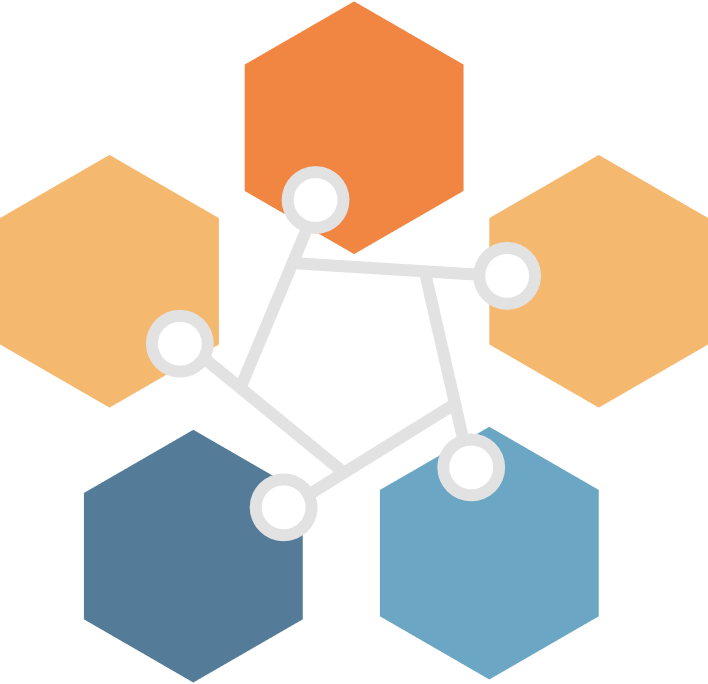 Population 
needs
Humanising birth as life event
Patient safety 
includes emotional safety
Human 
rights
Care for pregnant
 refugees, migrants, 
asylum seekers
Migration
Careful resource management 
skill mix and use of
     technology
Gender
inequalities
Women and midwives – 
health literacy / status at work
Resources
[Speaker Notes: Population needs Increased maternal age, obesity, infertility treatments, medical complications, perinatal mental health  

Migration Care for pregnant  refugees, migrants, asylum seekers 

Gender inequalities Women and midwives – health literacy / status at work

Resources Careful resource management skill mix and use of technology

Human Rights Humanising birth as life event Patient safety includes emotional safety]
Health system delivering care
Woman-centred respectful care is one of our key priorities

It should mean the women can gain greater control over decisions and actions affecting their health during their pregnancy and childbirth 

We often see when women are asking for different care package it may be provided by private care but not public health care – therefore increasing inequality

Absence of midwives in primary care teams and in some countries in the health system itself
A
[Speaker Notes: But it is not just the clinical practice we have to be aware of our influence has to reach the heart of the health systems so that the environment midwives practise their role and secure a role distinction from other health professional and question what is happening in our region.
Slide text]
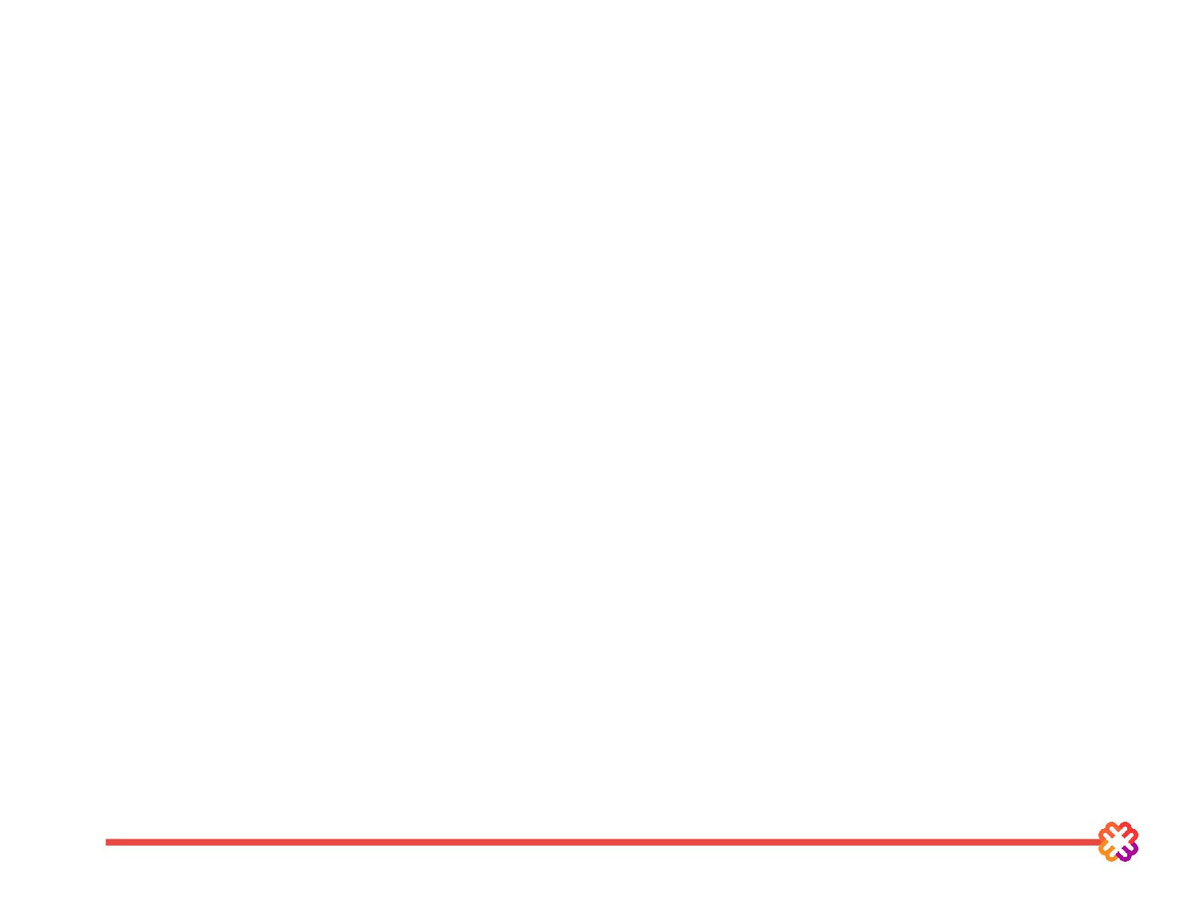 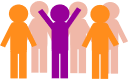 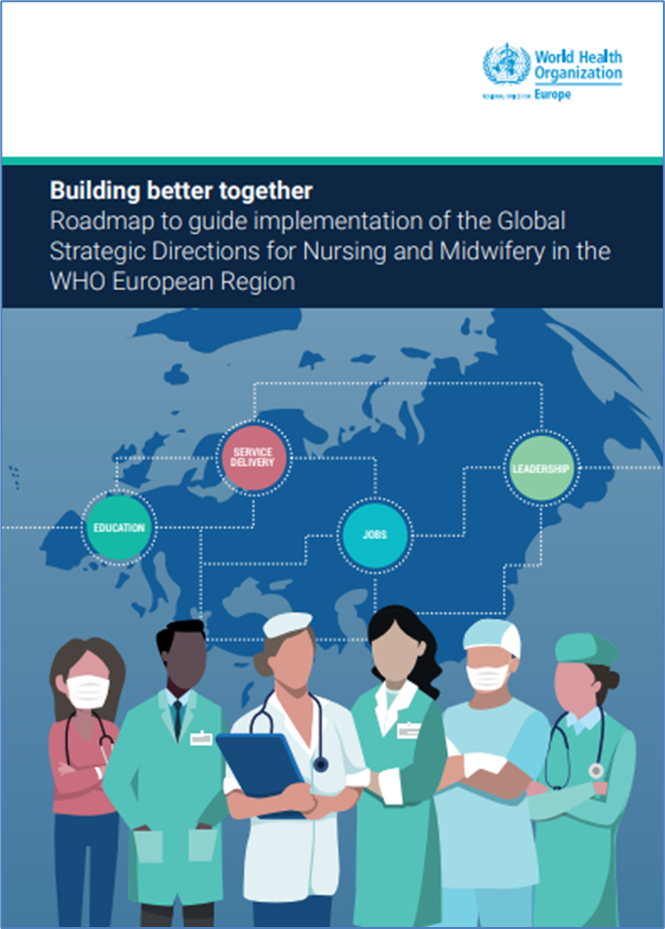 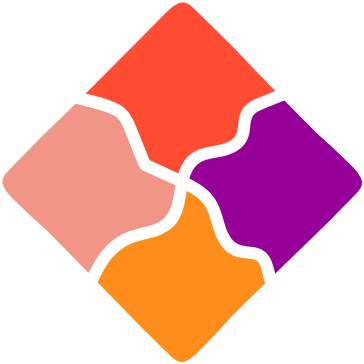 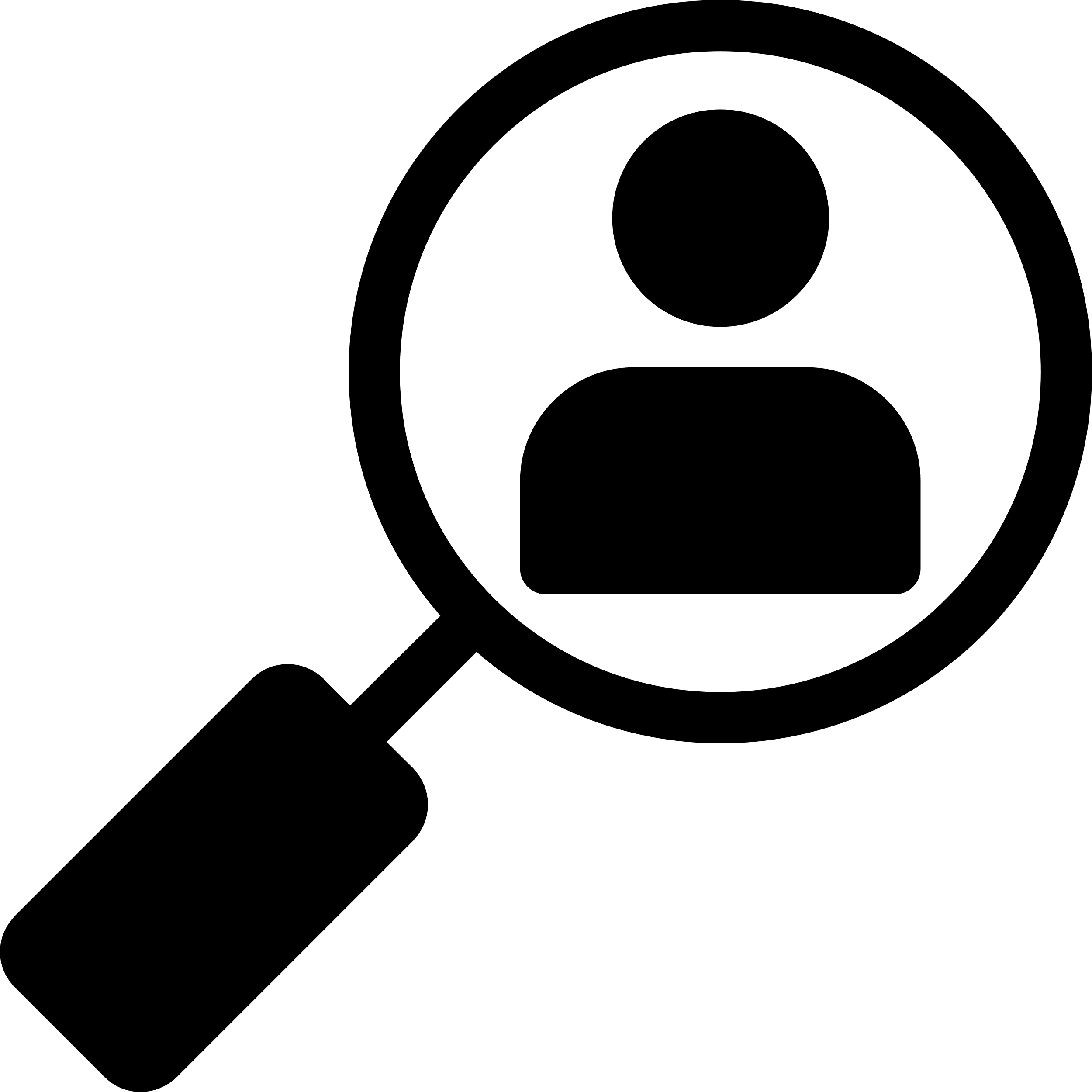 Leadership
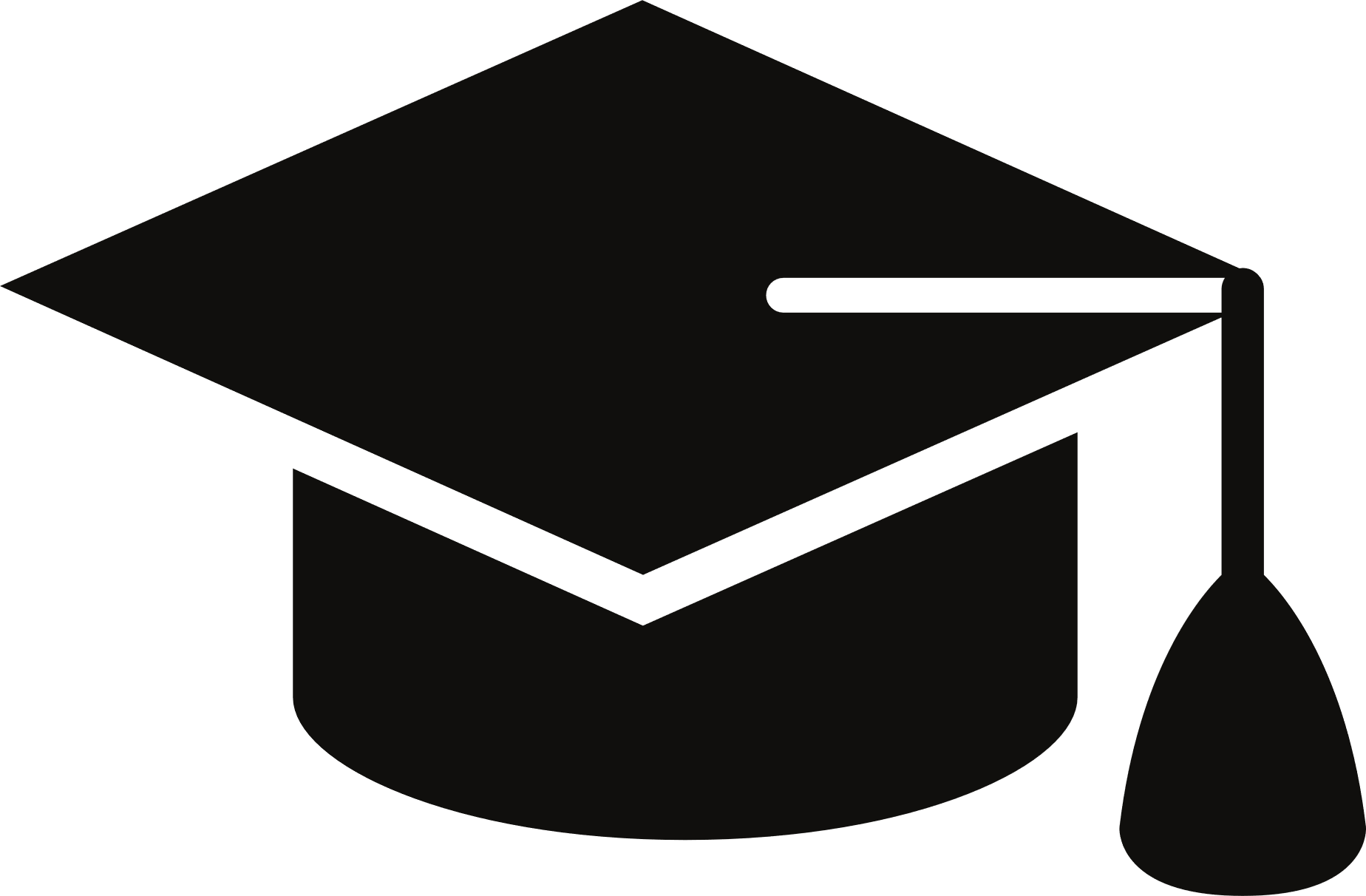 Jobs
Education
Service delivery
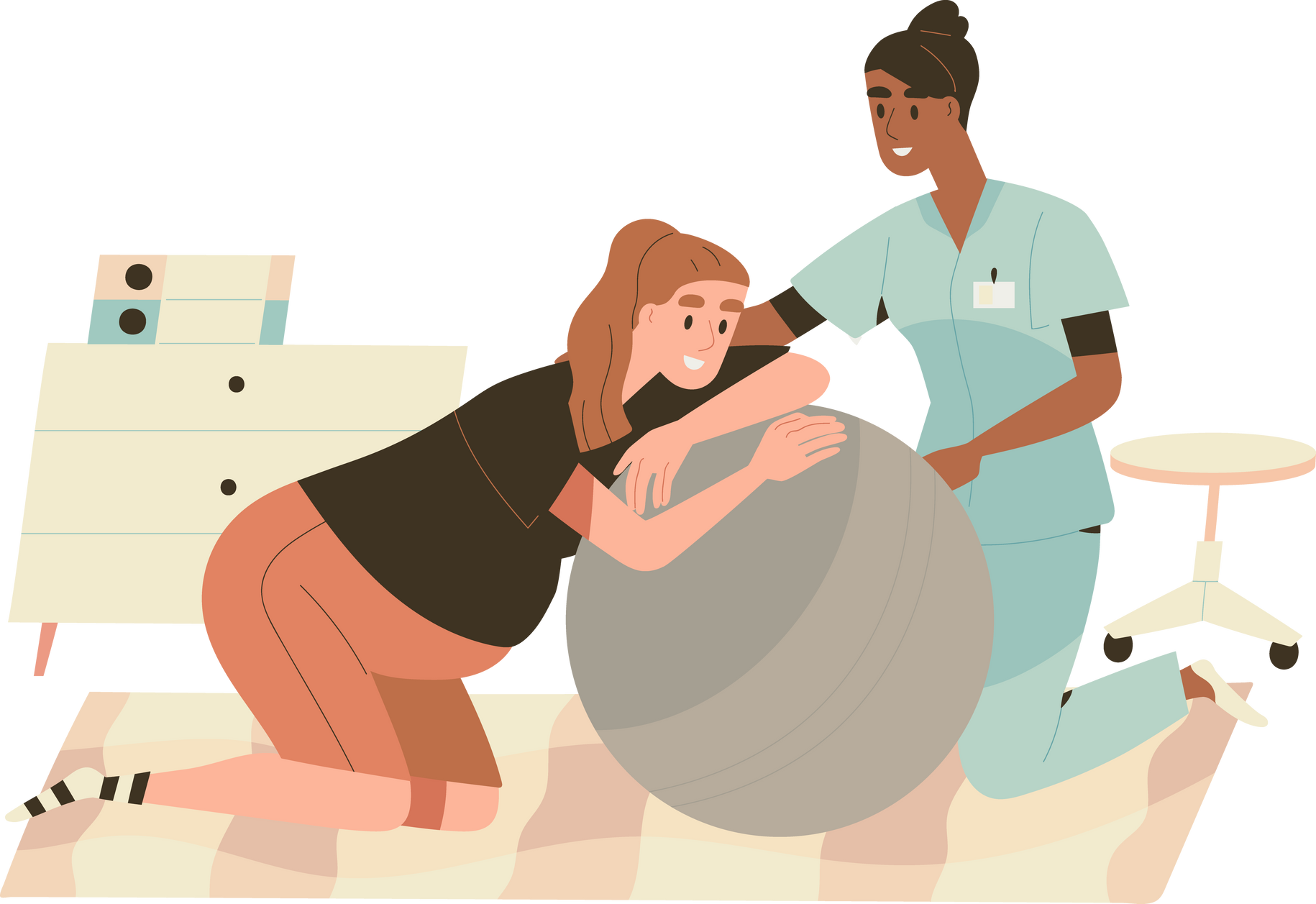 EURO Regional Roadmap for nursing and midwifery (2021)
[Speaker Notes: RCM WHO Cardiff and EFNNMA were in the core group of developing the Building better together: roadmap to guide implementation  of the Global Strategic Directions for Nursing and Midwifery in WHO European region. The document aims to harmonise education, support Leadership and strengthen jobs and service delivery in all member states. The distinction between midwifery and nursing education for example is strengthened in the policy and stated expected indicators. 

Leadership
A key strategic direction in the European Region for midwifery associations
A drive to establish Midwifery leadership in all levels of Health systems/structures
Recognised in the SoWMy report 2021  
Separate from Nursing Leadership i.e. national and regional level Chief Midwifery Officer (CMidO)

 RCM manifesto]
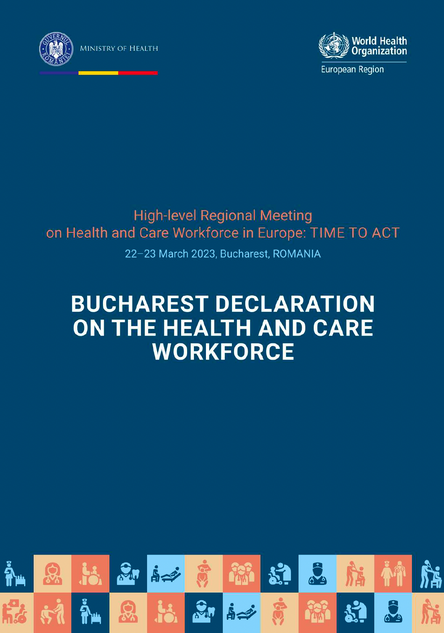 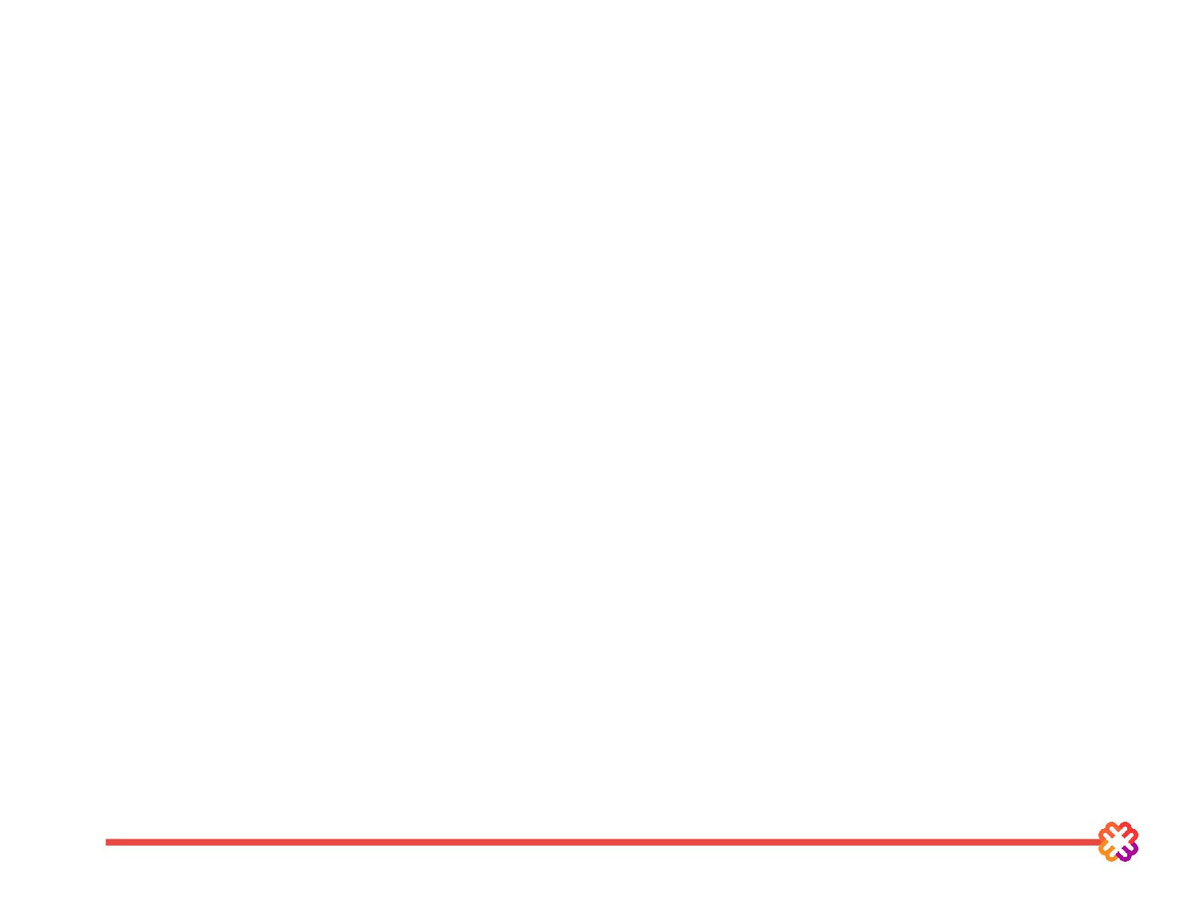 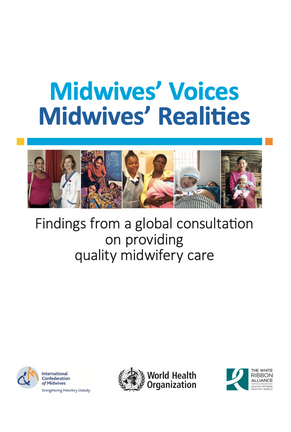 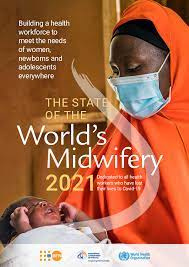 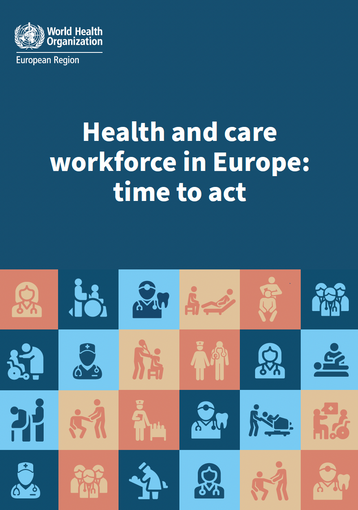 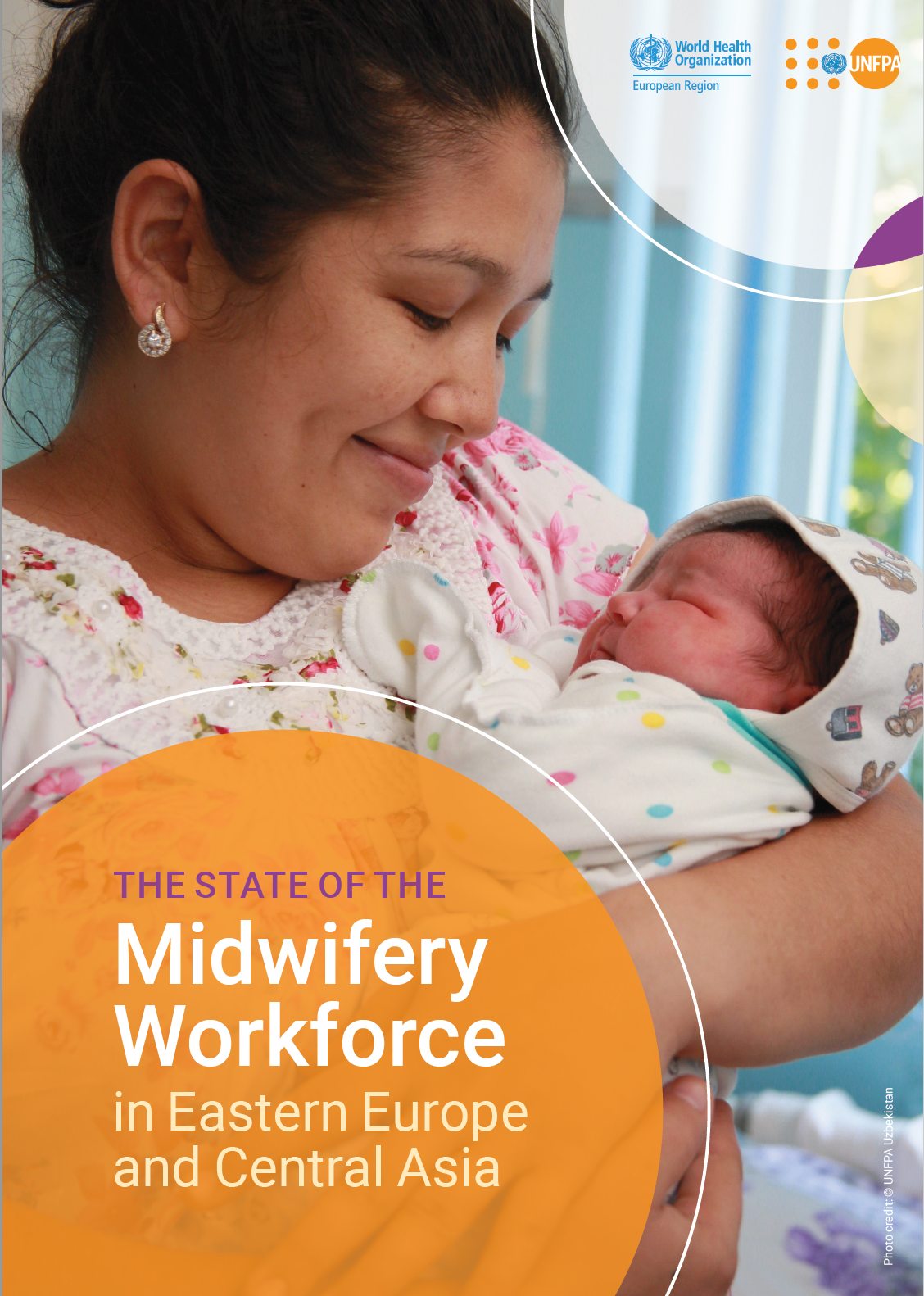 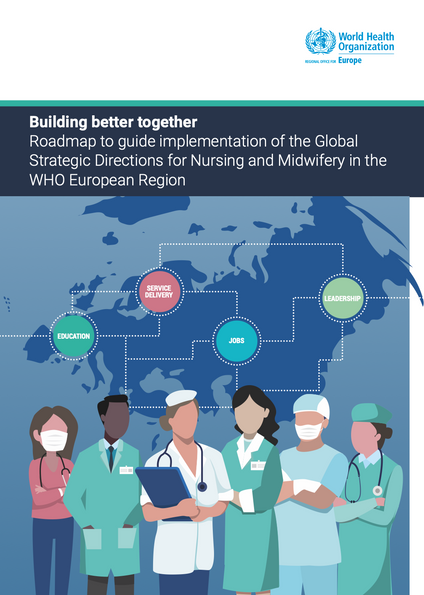 [Speaker Notes: These documents recently published by WHO Europe with midwifery advice and input are supportive of the new environment in which we can flourish. They in content reflect  the GSDNM]
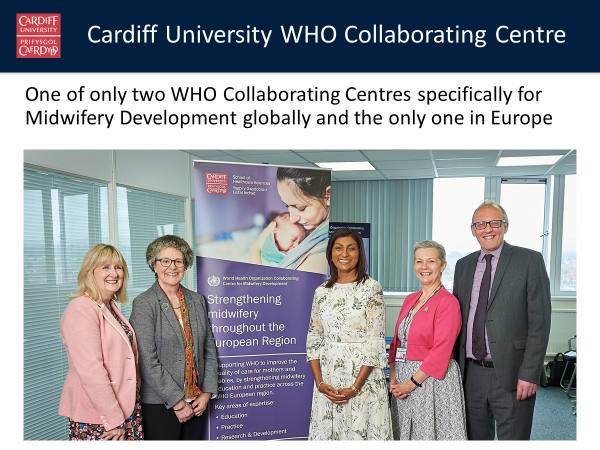 What does the WHOCC do?
We support WHO Europe in scaling up and transforming midwifery education across 53 member states of Europe. 
Why? TO IMPROVE CARE FOR MOTHERS & BABIES
 By: 
Strengthening the evidence base on midwifery education 
Assisting WHO in capacity building and strengthening midwifery education
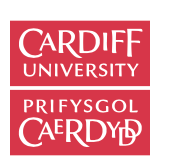 Midwifery Assessment Tool for Education MATE
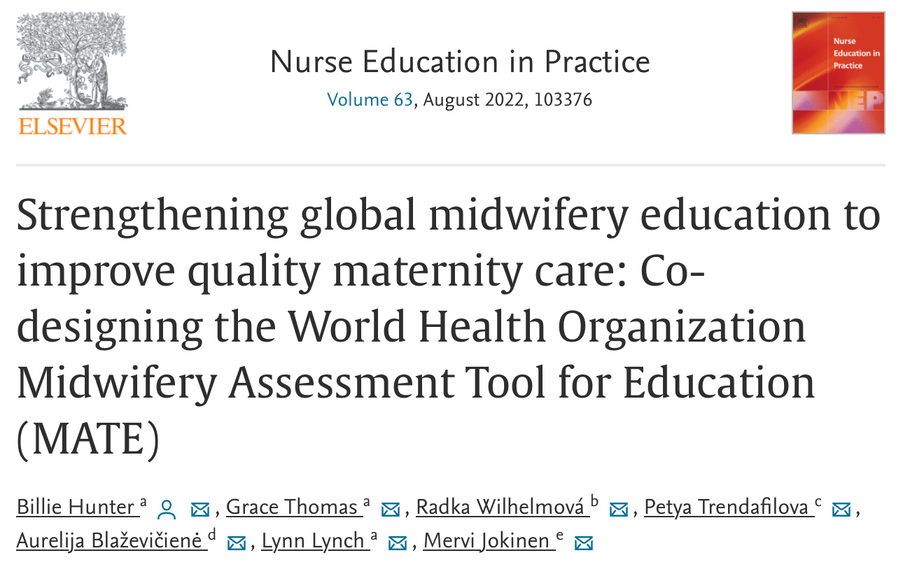 https://www.euro.who.int/en/health-topics/Health-systems/nursing-and-midwifery/publications/2020/midwifery-assessment-tool-for-education-mate-2020
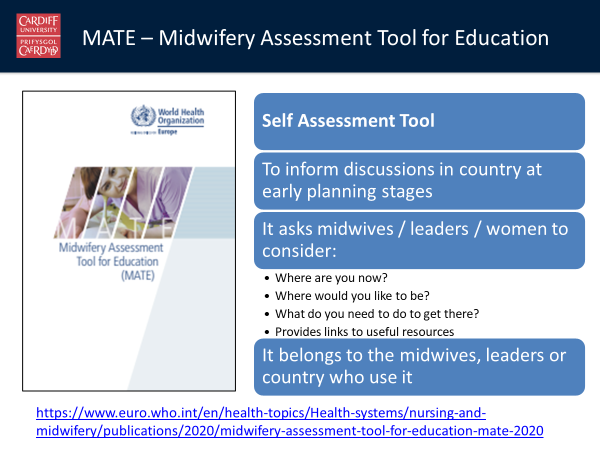 MATE
Partnership working and leadership
Harmonising regulation, education and workforce data across a large region, in spite of national member state challenges, can be strengthened by collaborative work between Midwifery Associations and WHO regional leaders.
The evidence is clear:

“Midwifery is a vital solution to the challenges of providing high-quality maternal and newborn care for all women and newborn infants, in all countries”
(Prof Mary Renfrew The Lancet June 2014 Executive Summary)
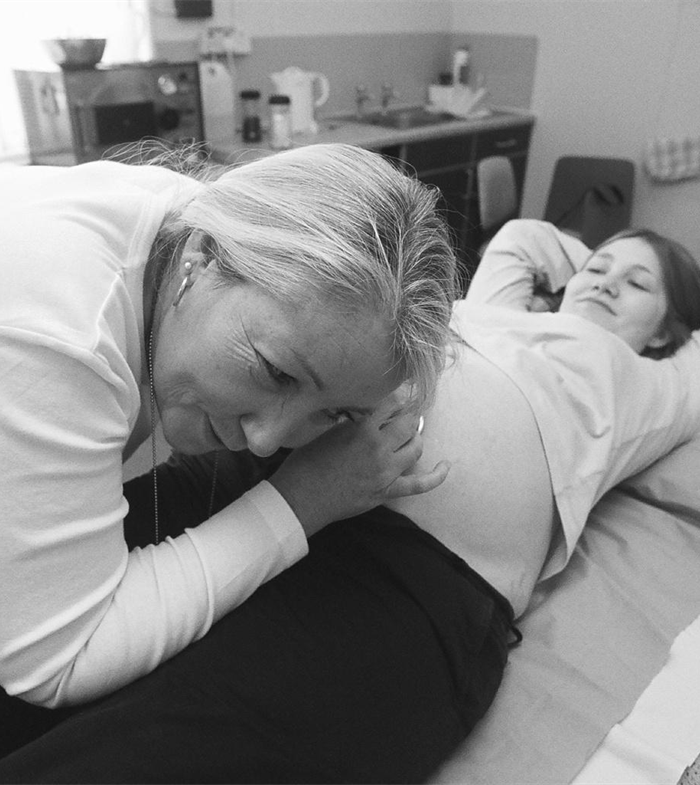 A